Lecture 13Character education
Zhamilya Makhambetova
Definition of character education
Character is a set of personal traits or dispositions that produce specific moral emotions, inform motivation and guide conduct. 
When a person is said to have character, it usually implies they have distinguished moral qualities, moral virtues, and moral reasoning abilities. Less frequently used terms include morality, virtue and ethics. A moral person understands right and wrong and willfully chooses what is right; a virtuous person engages in good behaviour intentionally, predictably, habitually; an ethical person figures out what is right or good when this is not obvious.
Сharacter education
is all explicit and implicit educational activities that help young people develop positive personal strengths called virtues. Character education has a place in the culture and functions of families, schools, universities and other institutions. Character education is about helping students grasp what is ethically important in situations and to act for the right reasons, such they become more autonomous and reflective.
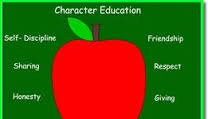 Areas of character educationCivic education
Civic education can be defined as the acquisition of knowledge, skills and dispositions that are needed for effective and responsible citizenship and society.
Civic education is a way to foster civic awareness and responsibilities and to shape good citizens. Therefore, it is necessary for students to learn about their rights and obligations, the system of government, to get to know the traditional customs and historical culture, the codes of conduct, and they should also develop their ability to communicate and form proper views of life and value system.
Higher education institutions
need to promote specific civic virtues, such as service, citizenship and volunteering, that help students understand their ties to society and responsibilities within it.
Moral education aims at the promotion of a core set of universally acknowledged (cosmopolitan) virtues and values.
Moral Character Virtues:
Courage, self-discipline, compassion, gratitude, justice, humility, honesty.
Aesthetic education
Aesthetic education is development of man’s aesthetic attitude toward reality. It is connected with people’s perception and understanding of the beauty that is found in reality, with their enjoyment of such beauty, and with their aesthetic creativity.
 In life, the beautiful is both the means and the result of aesthetic education. It is found in concentrated form in art and in literature, and it is inseparably connected with nature , social activity, work everyday life, and relations between people.
One of the most important tasks of aesthetic education is to train people to perceive, enjoy and correctly evaluate the beautiful in art, in literature, and in life.
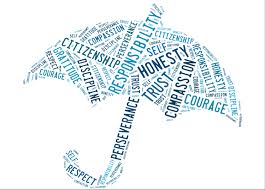 Environmental education
Environmental education is a process that allows individuals to explore environmental issues, engage in problem solving, and take action to improve the environment. As a result, individuals develop a deeper understanding of environmental issues and have the skills to make informed and responsible decisions.
The components of environmental education are:
-awareness and sensitivity to the environment and environmental challenges
-knowledge and understanding of the environment and environmental challenges
-attitudes of concern for the environment and motivation to improve or maintain environmental quality
-Skills to identify and help resolve environmental challenges.
-participation in activities that lead to the resolution of    environmental challenges.
Physical education
In most educational systems, physical education is a course in the curriculum which utilizes learning in the cognitive, affective and psychomotor domains in a play or movement exploration setting. In the RK, it is mandatory for students in elementary schools, and often for students in middle schools and high schools.
Methods and forms of character education in higher education institutions
Methods of character education are ways of joint activity of the teacher and the student aimed at formation of well-rounded, professionally competent personality.
Methods of character are explanation, advice, persuasion, teacher’s order, public opinion, example, commission, exercise, competition, approval, disapproval.
Forms of character education as external forms of the organization of process of character education are interactions of the teacher and the student aimed at development of personal properties. They are as follows:
- mass events-themed nights, sports events;
-group activities-clubs, sections, studios;
-individual forms-conversations, tutorials. 
In HEI a curator-advisor is engaged in activities related to character development of students.
It is known that life in the university can be a very challengeable experience especially for the new students. Therefore, the curator-advisors can ease the students’ transitions from school life to the university life by providing them with useful information and guidance for students throughout their entire education experiences.
Thank You for attention!